G uilherme
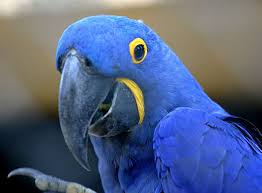 Mata atlántica
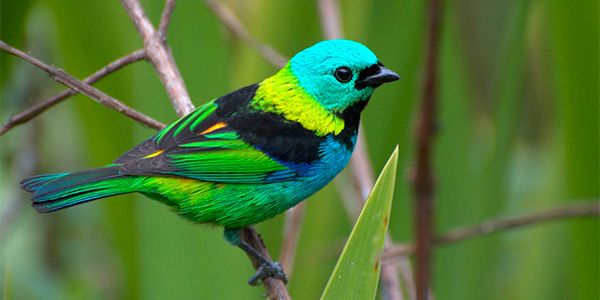 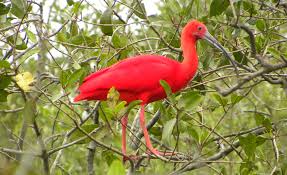 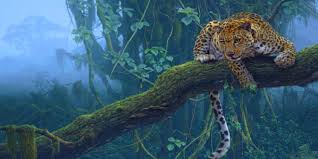 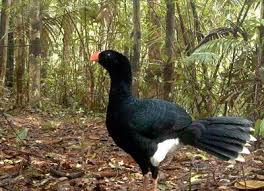 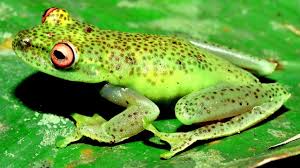 Flores da mata atlântica
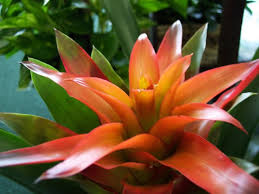 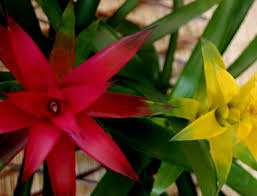 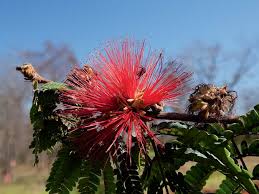 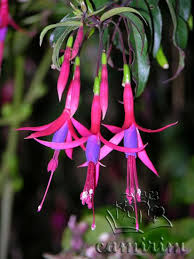 animais da mata atlântica
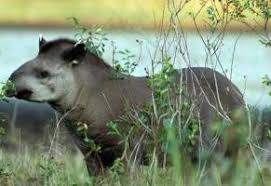 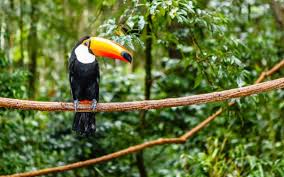 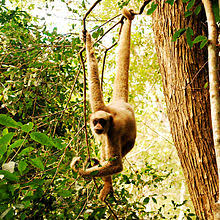 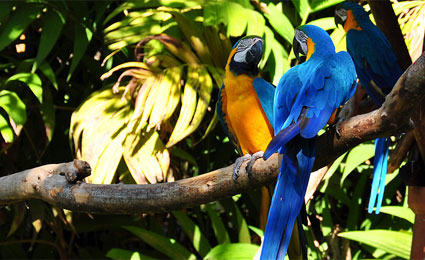 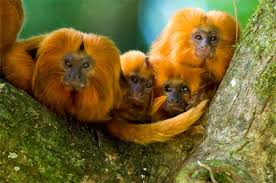